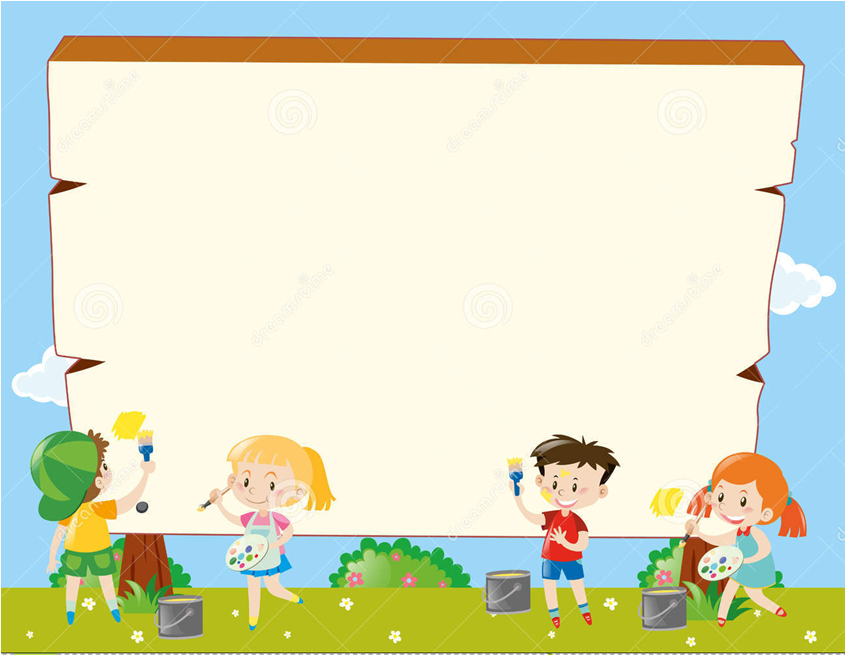 Тегла изненађења
Пред тобом се налази занимљива игра. Потребно ти је много папирића и задатака за игру. На једном папирићу упиши један задатак. Када испишеш све задатке,стави папириће у теглу. Игра је припремљена. Број играча није ограничен. Укључи и родитеље и браћу и сестре ! Сваки играч извлачи по 
1папирић и извршава задатак.
Време игре није ограничено. 
Игра може да почне !!!
Идеје за игру
1. Један задатак по мамином избору.
2. Нацртај нешто по мамином избору.
3. Сунчамо се у дворишту.
4. Мама и ја правимо колаче.
5. Играј школице.
6. Позови друга којег ниси видео дуго.
7. Позови другарицу коју ниси видела дуго.
8. Усисај једну собу у кући ( по избору).
9. Поједи шаргарепу.
10. Пет минута разговарај са мамом.
11. Пет минута разговарај са татом.
12. Поједи јабуку.
13. Изнеси смеће.
12. Опери руке и лице.
13. Цртај кредом по дворишту.
14. Прочитај причу или 10 страна књиге.
15.Уради домаћи задатак.
16.Јупи! Поједи чоколадицу!
17.Прегледај албуме са фотографијама.
18.Помози брату/сестри да уради домаћи задатак.
19.Уради нешто лепо за некога од укућана.
20.Залиј цвеће.
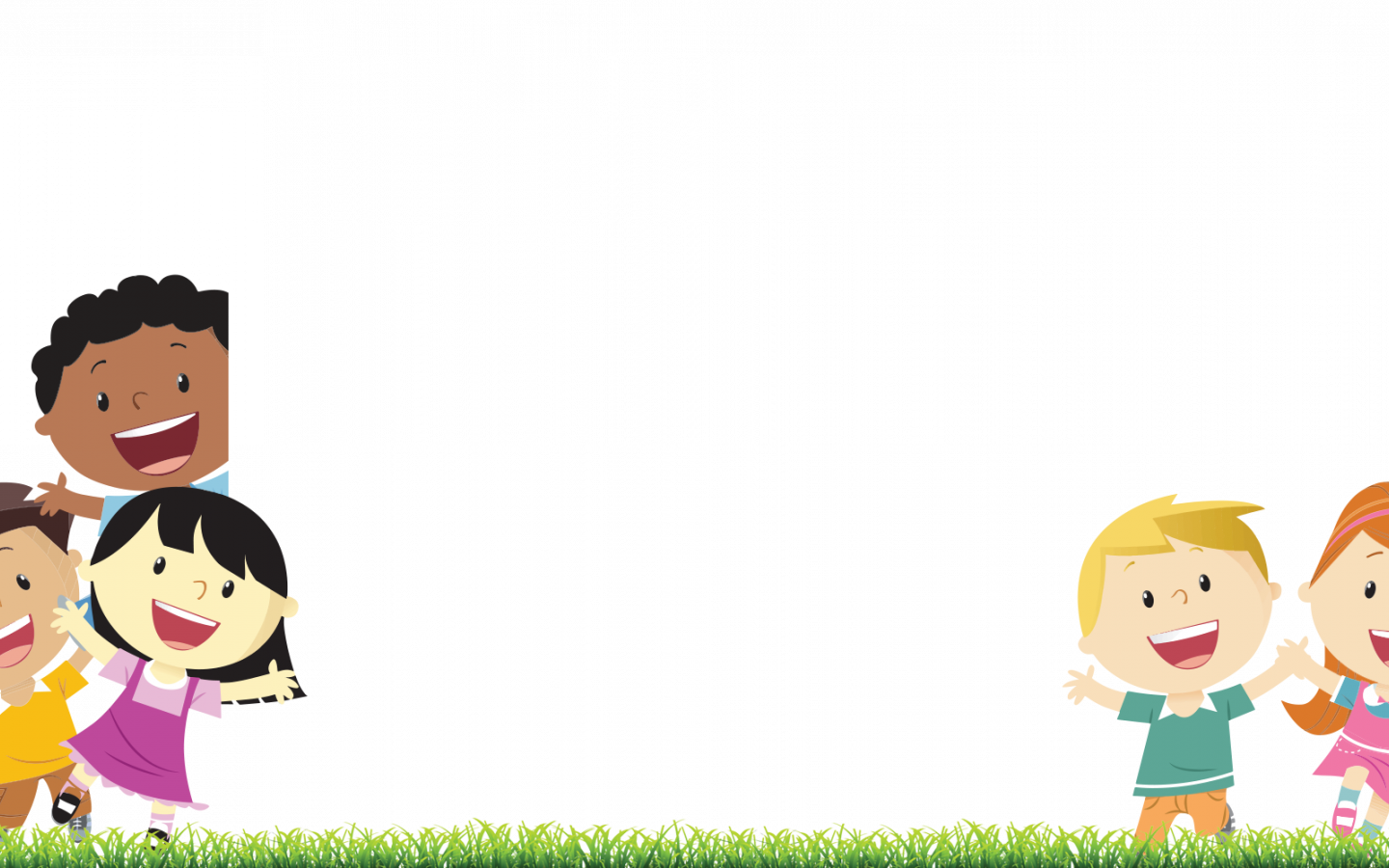 Још идеја ...
21.Напиши некоме писмо.
22.Гледај цртани филм.
23.Смисли нешто лепо  што  ћеш сутра урадити  за неког.
24.Цртај са мамом.
25.Сагради дворац од коцкица.
26.Играј се пластелином.
27.Сложи играчке.
28.Намести кревете у кући.
29.Не љути се човече са  татаом.
30.Среди своју собу.
31.Гледање дечјег фима са мамом уз грицкалице!
32.Пусти музику и играј.
33.Дотерај се!
34.Научи једну песмицу.
35.Време је за фотографисање!
36.Пола сата играње игрица на компјутеру.
37.Посади цвеће у дворишту.
38.Играј вруће/хладно  са мамом.
39.Спреми сам себи ужину.
40.Задај тати задатак.
41.Научи 5 главних градова Европе.
42.Направи породично стабло.
43.Уради три задатка  по мамином избору.
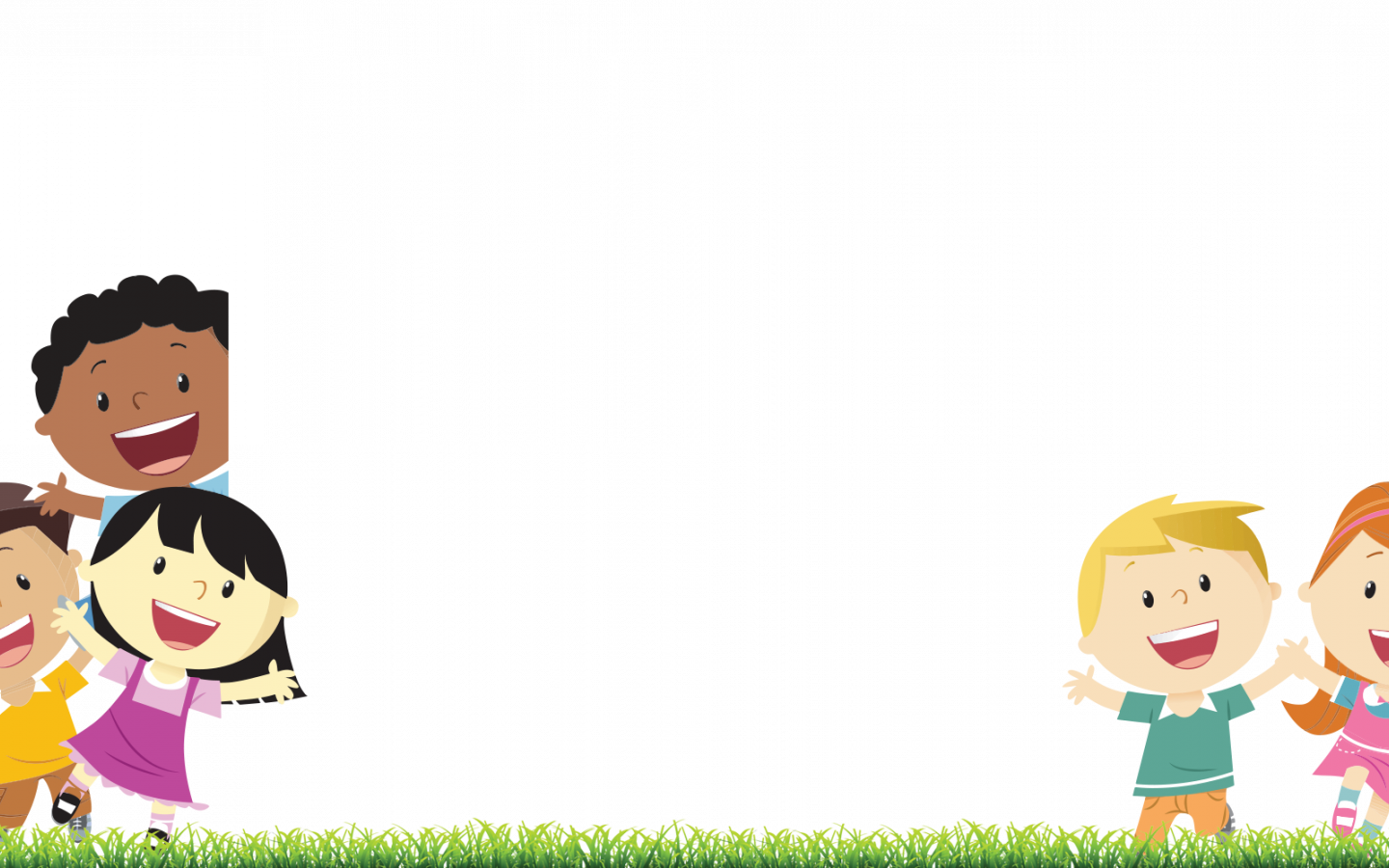 Идејице...
54.Нека ти мама исприча занимљиву причу из њеног детињства.
55.Смисли како би изгледало твоје путовање из снова и запиши га.
56. Уз мамину помоћ ,научи да правиш омиљено јело.
57.Сваког дана вежбај !
58.Научи нове плесне кораке.
59.Преуреди собу.
60.Покушај да научиш да свираш.
61.Научи 5 речи  из неког страног језика.
62.Напиши песму.
63.Сложи пузле или реши укрштеницу.
64.Сними кратак видео телефоном ,направи кратак филм и прикажи га породици.
65.Направи аранжман од  цвећа.
44.Научи називе свих континената.
45.Изабери једног научника и научи пет  занимљивости  о њему.
46.Напиши своје име најлепше што умеш  на великом папиру.
47.Почни да водиш свој дневник.
48.Направи животињу од колаж папира.
49.Постави сто за следећи оброк.
50.Сложи своју гардеробу.
51.Смисли причу о мами и тати.
52.Смисли како ће изгледати твоја торта за следећи рођендан.
53. Од пролећног цвећа направи огрлицу за маму.
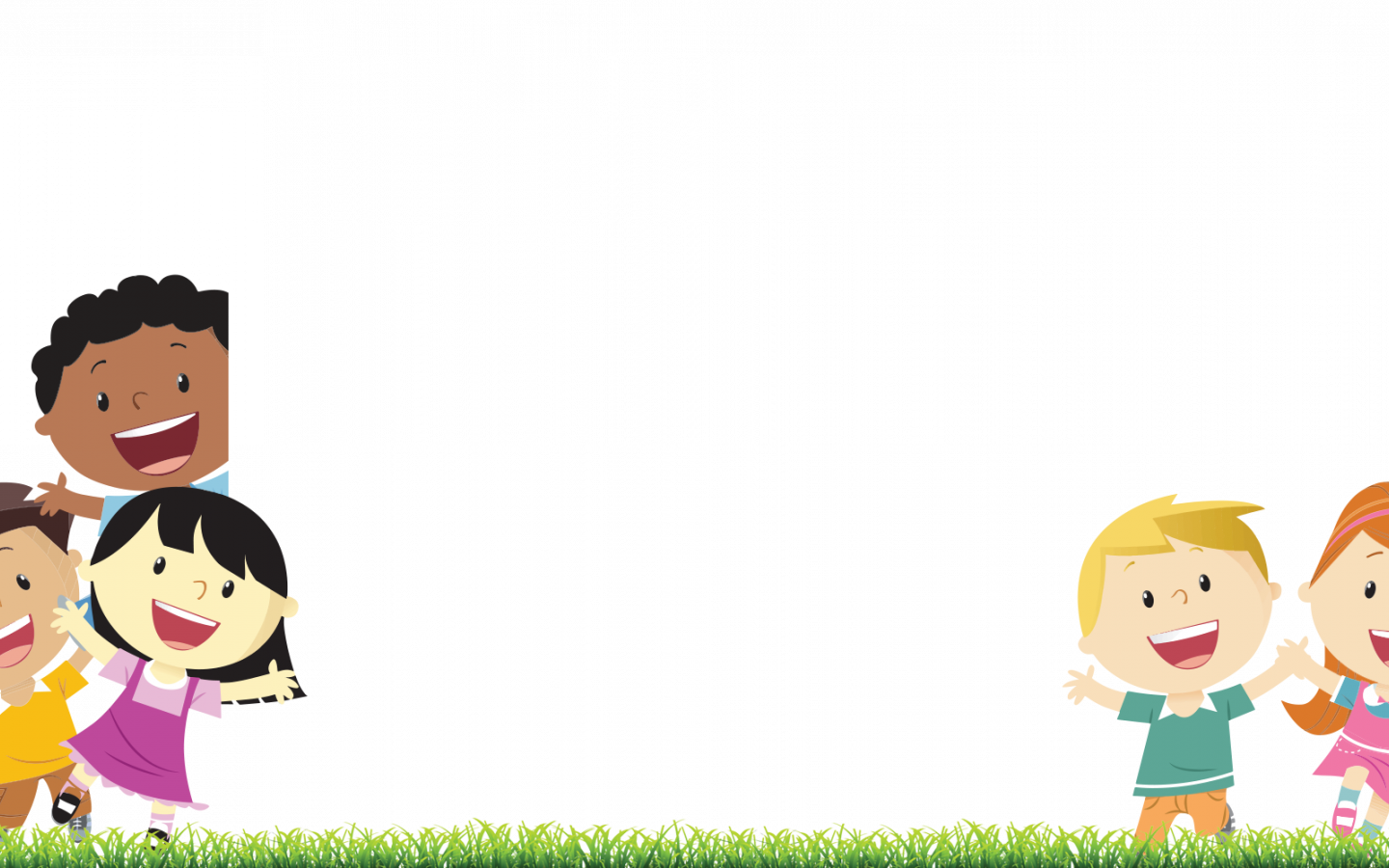